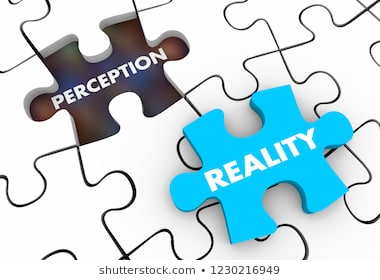 PERSEPSI & KOMUNIKASI
Nathaniel Antonio Parulian, S.Psi, M.I.Kom
#KomunikasiInterpersonal
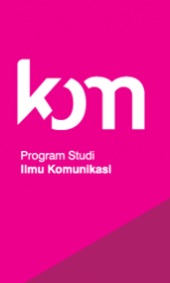 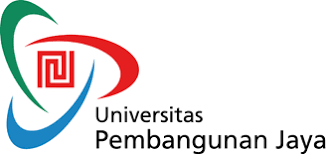 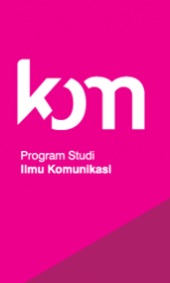 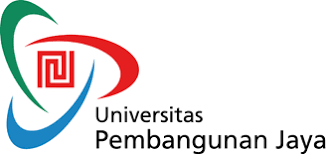 Definisi Persepsi
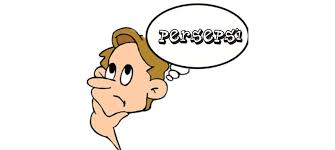 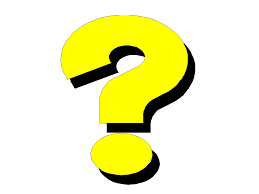 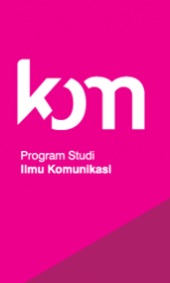 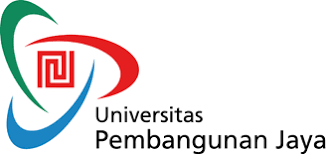 [PERSEPSI]
“Proses aktif untuk menciptakan makna dengan cara menyeleksi, menyusun dan menginterpretasi: manusia, objek, peristiwa, situasi, atau fenomena”
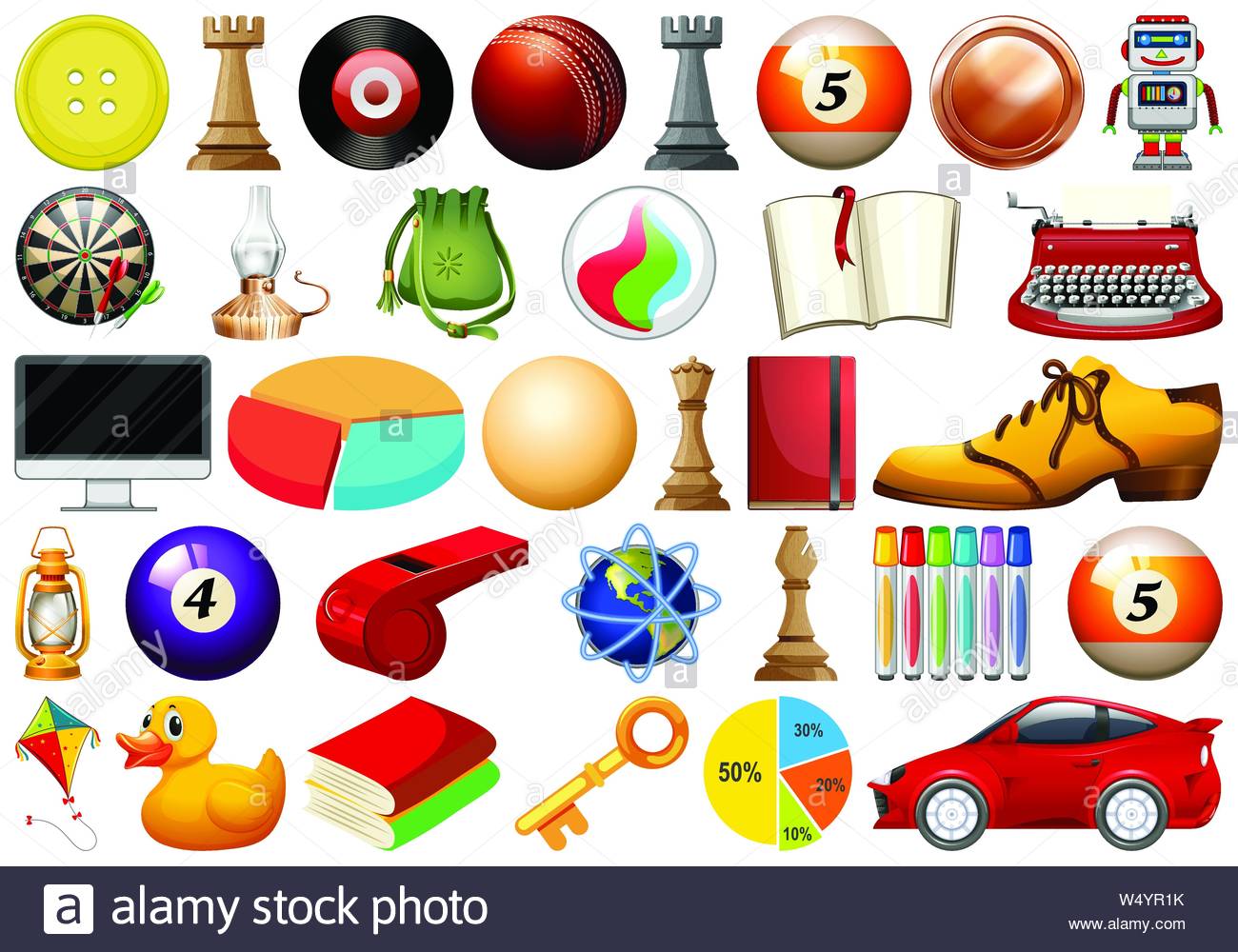 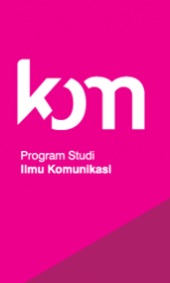 “3 (tiga) Proses Persepsi”
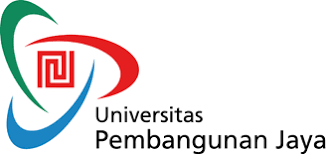 Memilih informasi yang penting saja.
Makna dari sebuah peristiwa tergantung dari interpretasi yang diberikan kepadanya. 
 Membutuhkan energi & usaha untuk menciptakan makna dari sebuah peristiwa.
Informasi yang dipilih  kita susun & organisasikan.
“Cara KerjaSeleksi”
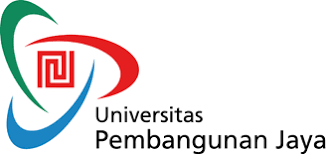 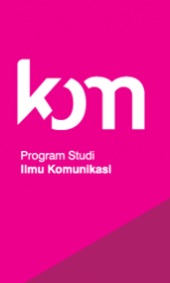 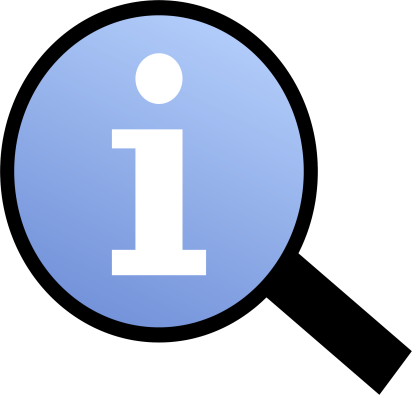 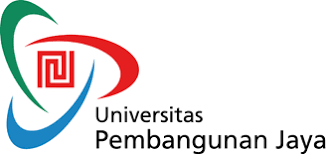 “Cara Kerja Seleksi”
* Dipengaruhi oleh: siapa diri kita & apa yang sedang terjadi dengan diri kita. 
* Faktor: motivasi, harapan, kebutuhan dan kebudayaan mempengaruhi persepsi terhadap apa yang kita “lihat” dan “tidak lihat”
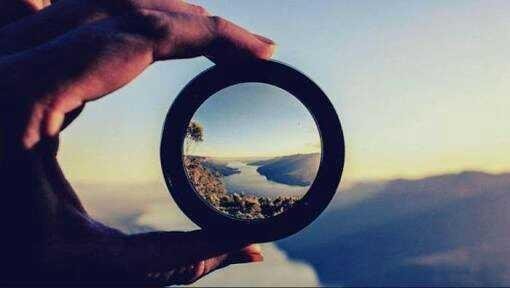 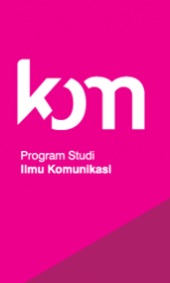 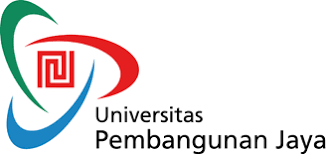 “Cara Kerja Organisasi”
Organisasi = mengamati dan memberikan makna pada manusia, objek, peristiwa, situasi, atau fenomena. 
 Teori tentang cara meng-organisasikan pengalaman               “Konstruktivisme”
Burleson & Rack (2008)
“Teori konstruktivisme = 
bahwa pengalaman disusun & diinterpretasikan dengan menerapkan struktur kognitif (skema).
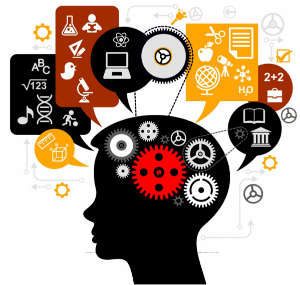 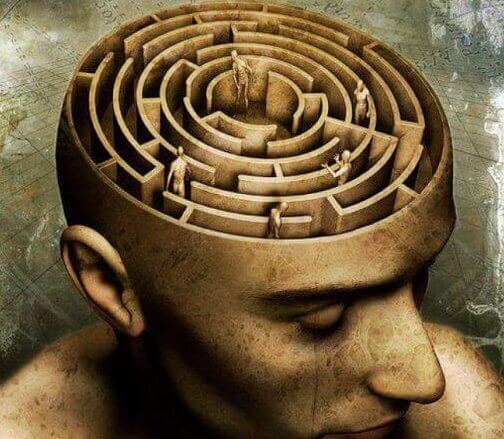 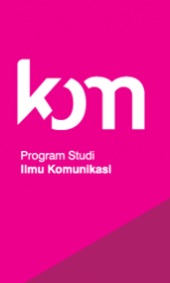 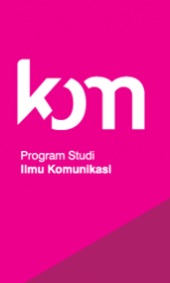 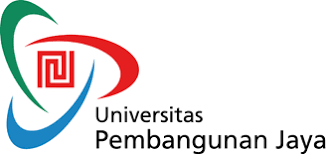 “4 (empat) Skema Kognitif Organisasi Persepsi”
Kelly & Hewes (1995)
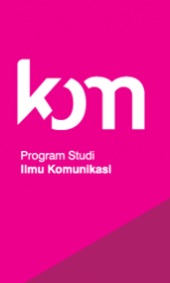 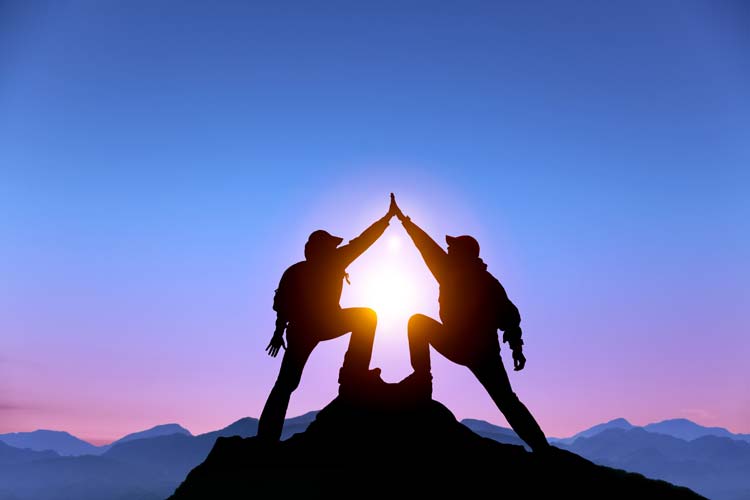 Setiap kategori  contoh orang-orang yang ideal. 
 Protipe mengorganisasikan persepsi; situasi, orang atau fenomena.
 Kita memutuskan seberapa dekat orang atau fenomena dengan kategori yang kita buat sendiri.
“Fehr (1993)”
PROTOTIPE

 

“Contoh yang paling mewakili dari sebuah kategori”
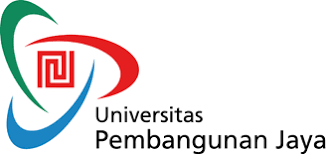 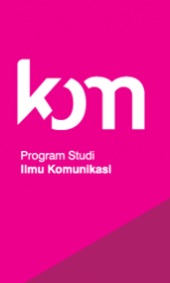 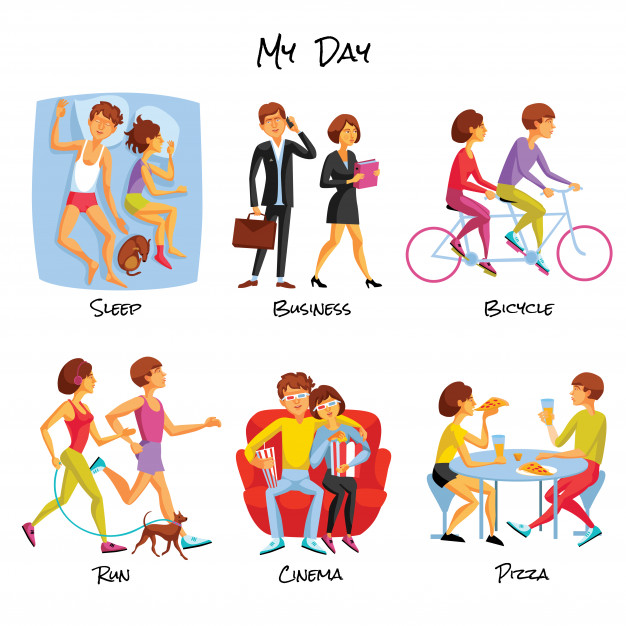 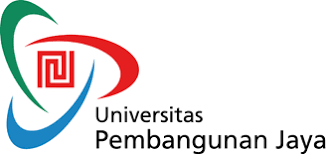 Prototipe pada Hubungan Interpersonal
Konstruk Personal  dalam meng-Organisasi Persepsi
Kelly (1955)
Konstruk Personal             standar/ukuran yang digunakan untuk mengukur seseorang dari 2 kutub yang berbeda.
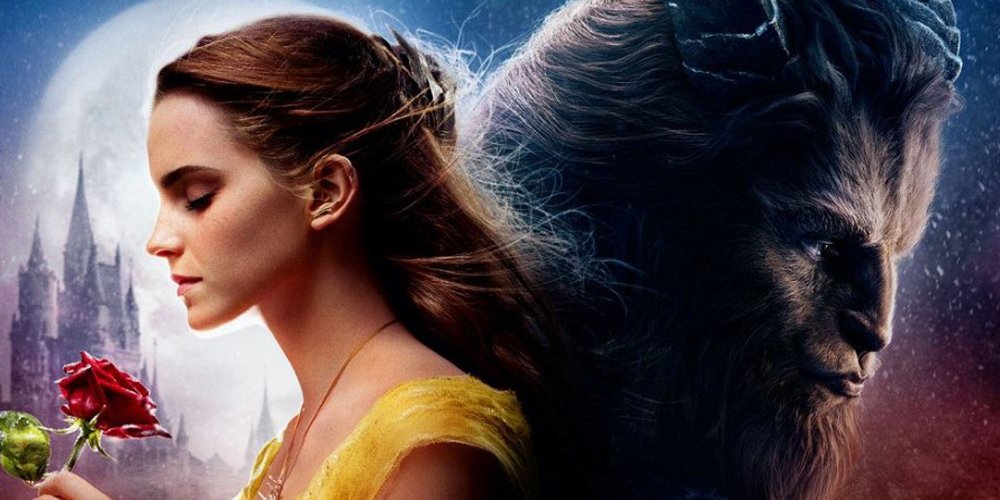 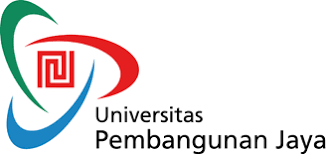 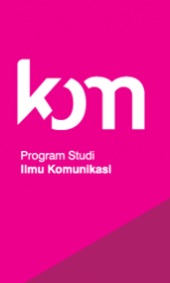 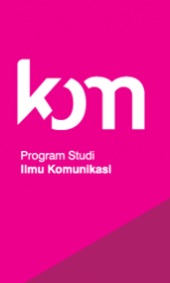 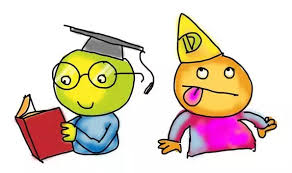 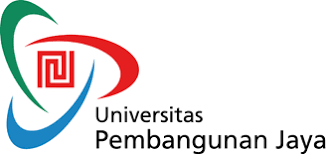 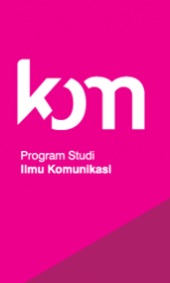 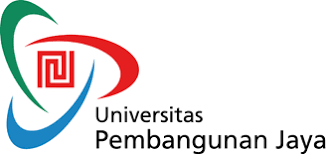 Definisi Stereotipe
Prediksi umum yang dikenakan pada orang atau situasi tertentu. 
 Prediksi umum berdasarkan konstruksi personal yang dilekatkan kepada seseorang. 
 Prediksi umum dalam memperkirakan apa yang orang lain lakukan.
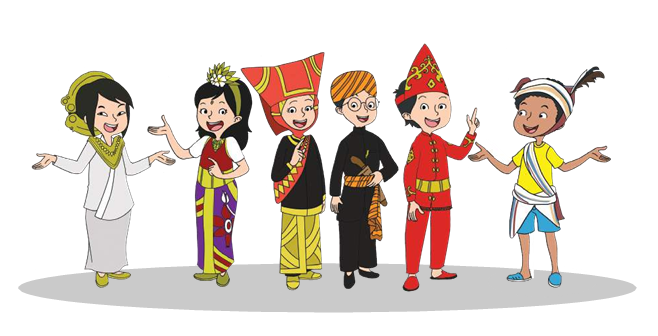 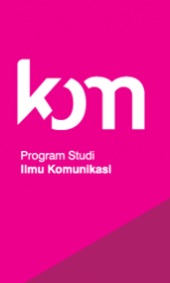 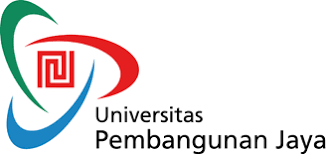 Stereotip dalam meng-Organisasi Persepsi
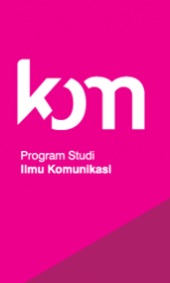 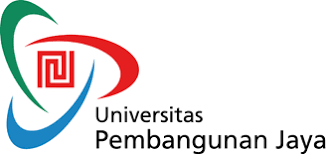 Kesimpulan:
“Tidak semua anggota kelompok 
melakukan atau memiliki sifat yang sama”
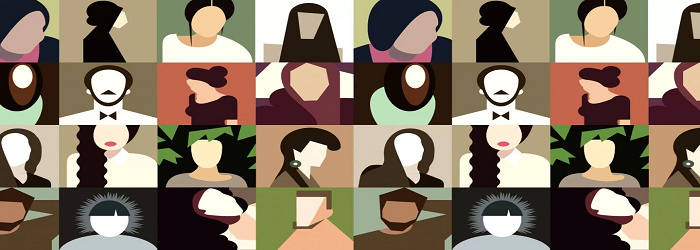 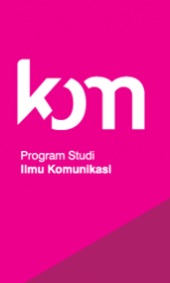 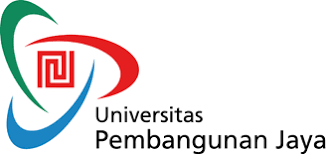 Skrip
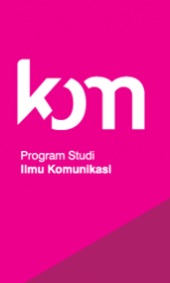 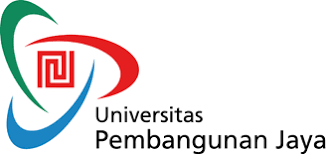 Interpretasi
“Proses subjektif untuk menjelaskan persepsi yang kita alami dengan tujuan memberi makna terhadap informasi”
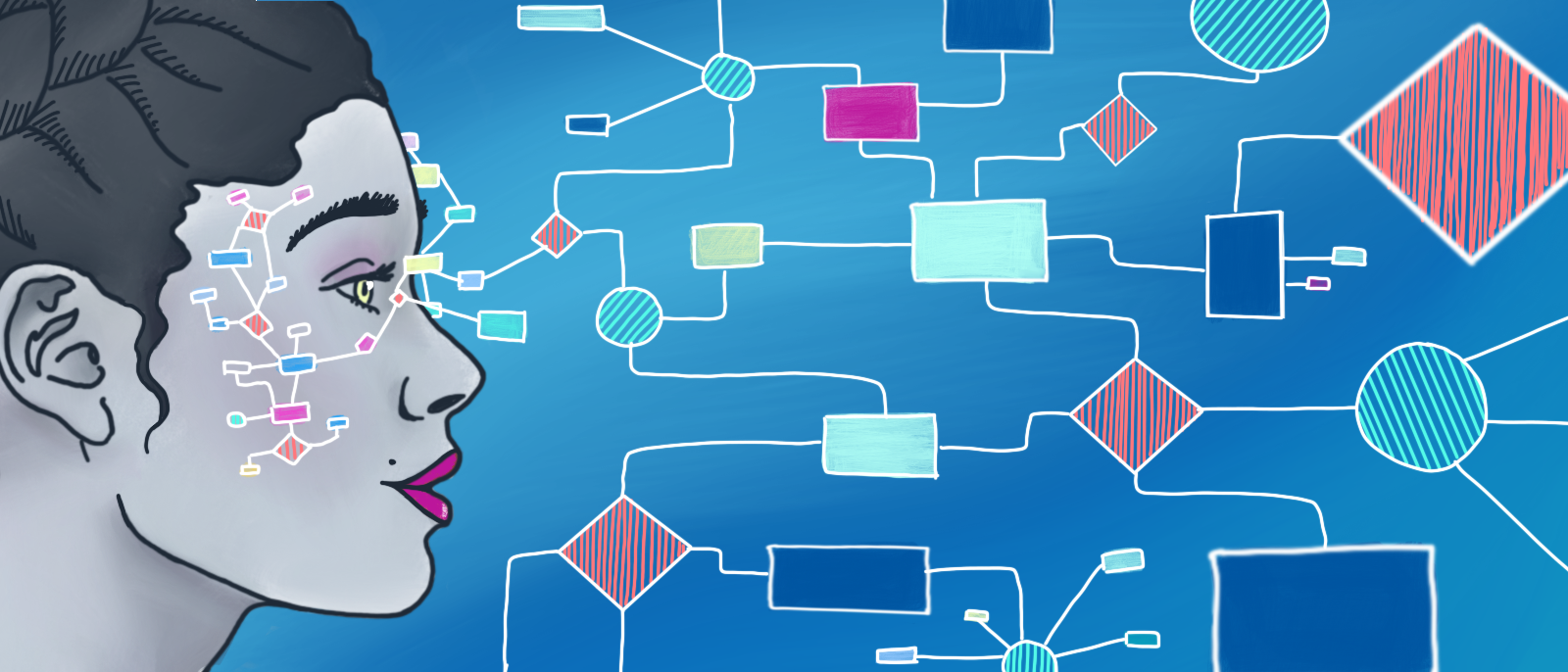 Atribusi
Heider (1958), Kelley (1967), Manusov & Spitzberg (2008)
“Bentuk alasan mengapa sesuatu dapat terjadi atau mengapa seseorang dapat berperilaku dalam cara tertentu”
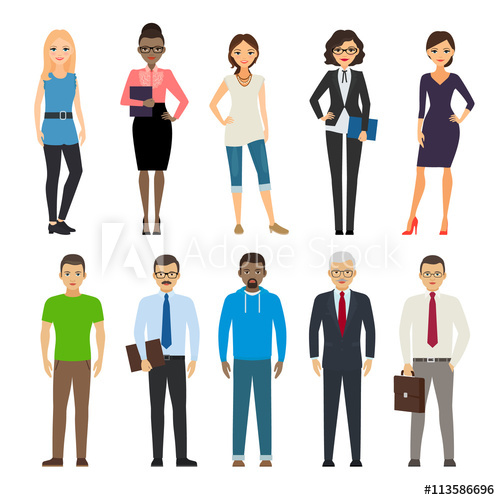 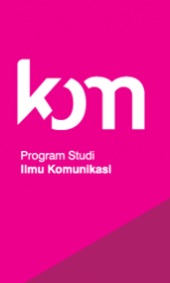 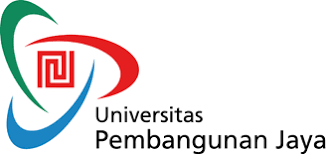 4 (empat) Dimensi Atribusi
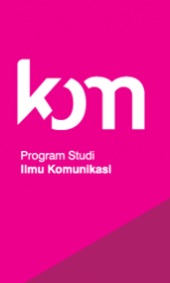 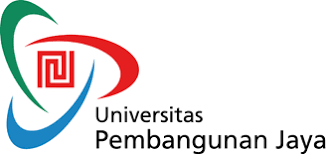 Lokus
Faktor Internal 
 Menjelaskan perilaku seseorang dari faktor internal. 
 Contoh: “Ia tidak pernah sabar dengan orang yang datang terlambat”
Faktor Eksternal 
 Menjelaskan perilaku seseorang dari faktor eksternal.
 Contoh: “Kemacetan membuat ia frustrasi”
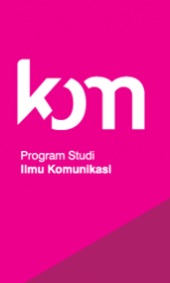 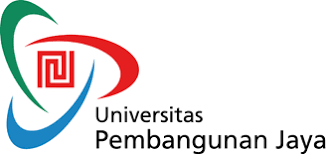 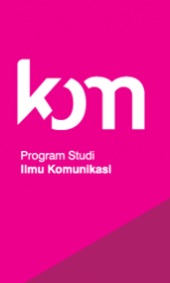 Stabilitas
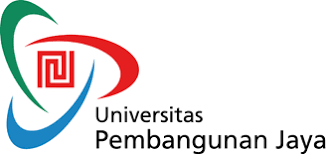 * Perilaku stabil	       : Ia adalah individu dengan karakteristik “Pemarah”
* Perilaku tidak stabil  : Ia menjadi “Pemarah” karena ia sedang dirundung masalah.
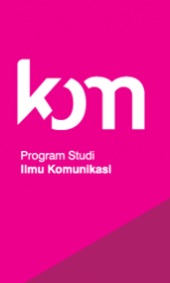 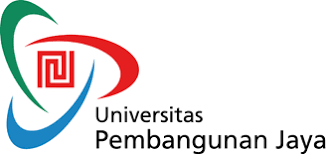 Kekhususan
Perilaku yang dampaknya hanya dirasakan pada situasi tertentu.
 “Ia boros ketika memiliki banyak uang”
Perilaku yang dapat diterapkan pada semua situasi. 
“Dia seorang pemboros”
Stabilitas : 
waktu
Kekhususan : 
luasnya penjelasan (situasi & lokasi).
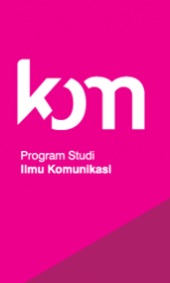 Tanggung Jawab
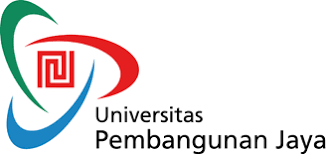 * Menilai seseorang bertanggung jawab  ketika ia dapat mengontrol perilakunya.
* Perasaan positif atau negatif yang muncul  ketika berinteraksi & memberikan interpretasi
* Ada seseorang berteriak  ia tidak mampu mengontrol emosi  ia orang yang kasar  mempengaruhi perasaan dan hubungan kita dengannya.
* Proses atribusi  mempengaruhi makna yang kita lekatkan pada orang lain.
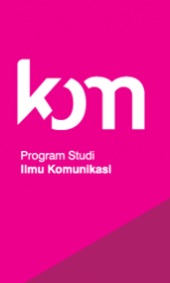 Kesalahan Atribusi
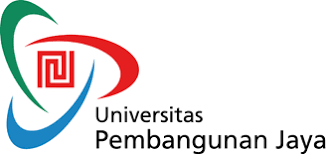 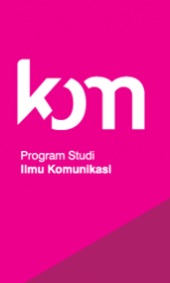 Ciri-ciri “Self Serving Bias”
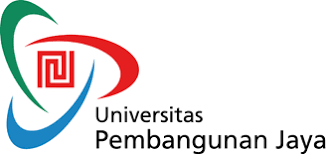 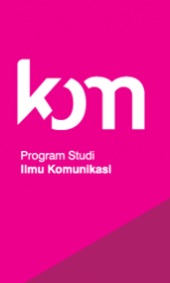 Ciri-ciri “Fundamental Attribution Error”
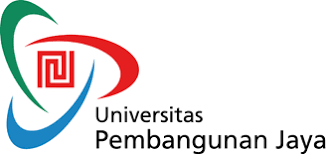 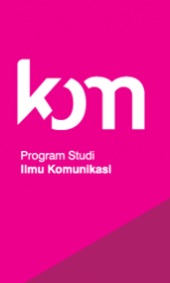 Faktor-faktor yang mempengaruhi Persepsi
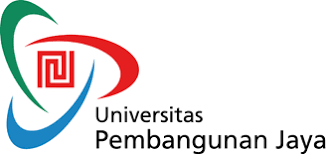 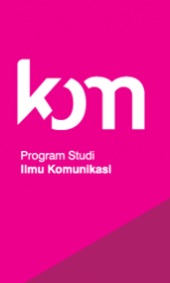 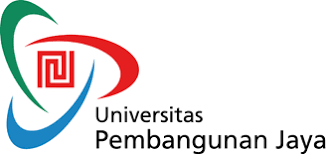 Faktor Fisiologi
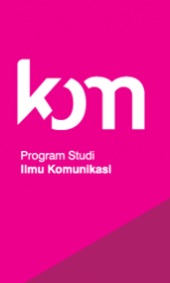 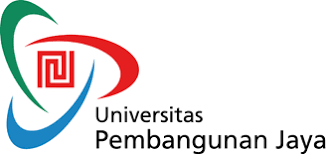 Faktor Usia
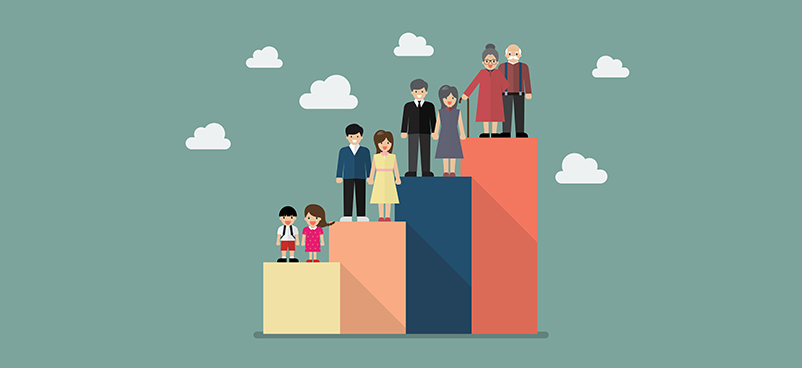 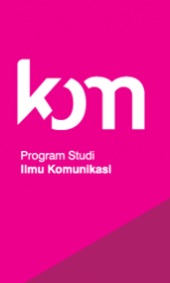 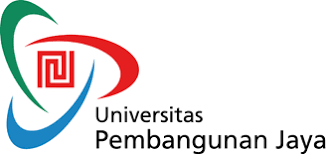 Faktor Budaya
Lee (2000)
Budaya = keseluruhan nilai, norma, kepercayaan, dan pemahaman dari interpretasi terhadap pengalaman yang melingkupi sekelompok manusia. 
 Budaya membentuk pola kehidupan dan memandu bagaimana cara manusia berpikir, merasakan dan berkomunikasi.
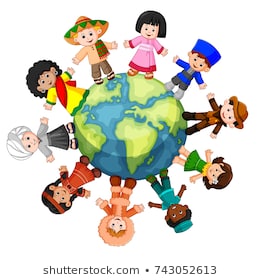 Mempengaruhi Persepsi
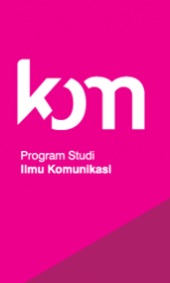 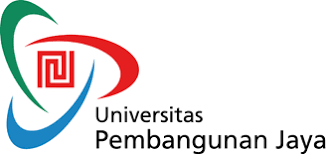 Faktor Budaya
Lingkungan Sosial
Peran Sosial
Cara pandang yang timbul mengenai lingkungan sosial. 
Orang-orang berkuasa cenderung mempertahankan kekuasaannya & memberikan hak khusus. 
Orang yang tidak punya kekuasaan; persepsi  penuh dengan ketidakadilan & diskriminasi.
Interaksi yang dihadapi sehari-hari  dalam menginterpretasi & mengevaluasi peran. 
“KELAS” – ragam persepsi akan muncul. 
Pekerjaan yang dilakukan seseorang; pengaruh terhadap sikap & perilaku. 
Peran sosial mempengaruhi cara mengkomunikasikan perasaan.
Aspek gender, hubungan interpersonal & etnik rasial.
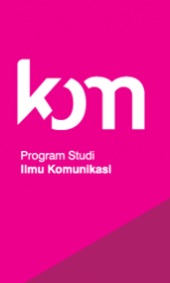 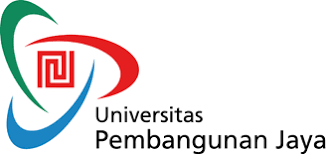 Kemampuan Kognitif
* Kemampuan kognitif = cara individu berpikir terhadap situasi, memilah, menyusun dan menginterpretasikan pengalaman.
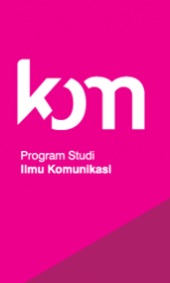 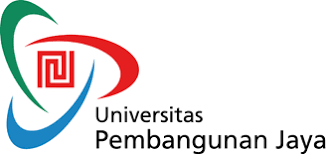 Kompleksitas Kognitif
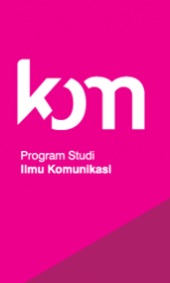 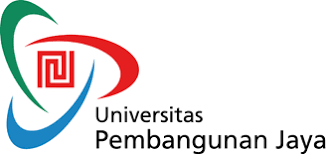 Person Centeredness
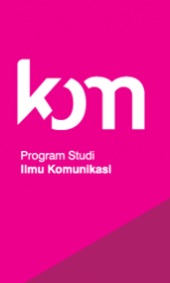 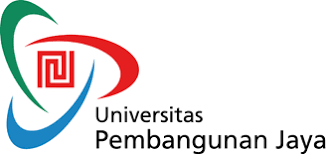 “Teori Kepribadian Implisit”
Konsep diri seseorang mempengaruhi persepsi interpersonal. 
 Adanya kumpulan dari ketidaksadaran tentang ragam karakter yang dapat menyatu dalam diri seseorang. 
 Asumsi umum = satu jenis karakter  terkait karakter lainnya. 
 Ramah  bersahabat, percaya diri & humoris.
Diri Sendiri
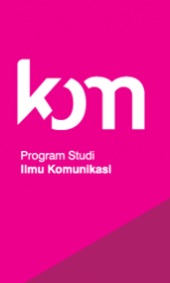 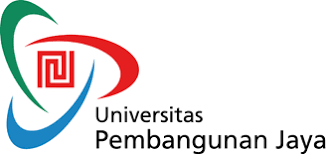 “Upaya Meningkatkan Kemampuan Persepsi & Komunikasi”
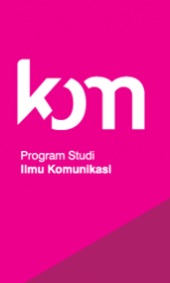 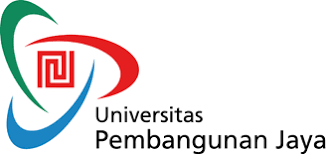 Persepsi = Parsial & Subjektif
Persepsi bersifat parsial; kita tidak dapat melihat semua hal sekaligus. 
 Perspektif bersifat subjektif; karena dipengaruhi oleh banyak faktor. 
 Persepsi kita berasal dari pengalaman yang dipengaruhi sikap orang lain. 
 Menahan pemikiran bahwa persepsi kita yang paling benar.
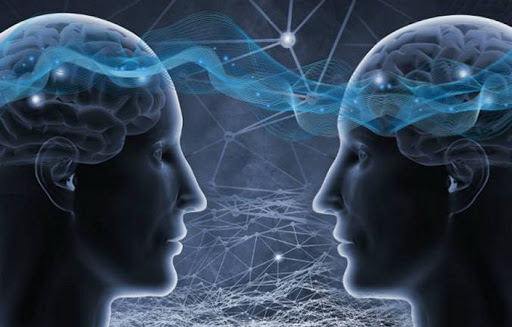 Tidak Membaca Pikiran
Mind Reading asumsi memahami apa yang dipikirkan, dirasakan & dilihat oleh orang lain. 
 Mind reading; memaksakan perspektif pribadi pada orang lain, tidak memberikan kesempatan pada orang lain menyampaikan pikirannya. 
Menerka pikiran orang lain akan menciptakan potensi konflik antarpribadi.
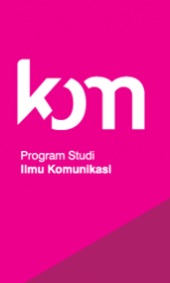 Verifikasi Persepsi
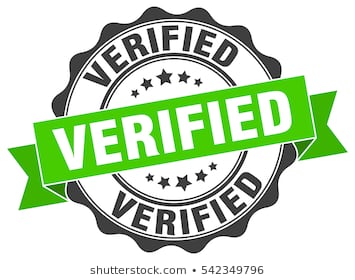 Keterampilan komunikasi yang membantu memiliki kesamaan pemahaman. 
 Tentukan hal yang harus diverifikasi. 
 Dampak: adanya dialog yang produktif daripada membaca pikiran/motif seseorang. 
 Gunakan nada bicara yang ramah bersahabat; menghindari tuduhan, lawan bicara menjadi terpojok.
Bedakan Fakta dengan Kesimpulan
Fakta adalah pernyataan objektif yang berdasarkan observasi. 
 Kesimpulan adalah interpretasi yang dilekatkan pada fakta. 
 Umumnya individu cenderung mencampuradukan antara fakta & kesimpulan. 
 Ketidakmampuan membedakan fakta & kesimpulan; kesalahpahaman komunikasi.
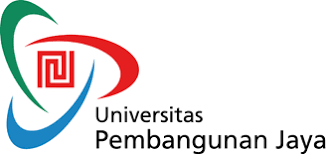 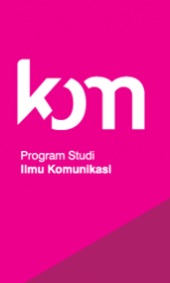 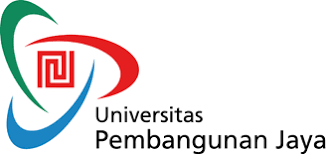 Kontrol; Self Serving Bias
Kontrol self serving bias dengan hati-hati. 
 Ubah cara pandang dalam menjelaskan perilaku orang lain. 
 Pengaruh  cara kita mempersepsikan orang lain.
Kontrol; Kesalahan Atribusi
Mengubah paradigma yang selalu berpikir  perilaku buruk orang lain merupakan refleksi kepribadiannya. 
 Melihat faktor eksternal yang mempengaruhi komunikasi orang lain. 
 Melihat faktor internal yang mempengaruhi komunikasi diri kita sendiri.
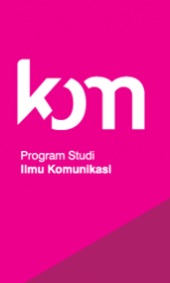 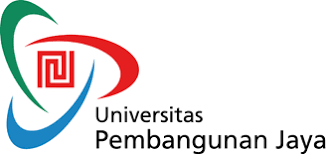 Kontrol; Pelabelan
Kontrol label diri sendiri untuk beradaptasi pada komunikasi interpersonal. 
 Peka dan hati-hati dalam memilih kalimat yang akan digunakan dalam berkomunikasi. 
 Memiliki asumsi “tidak tahu” mengenai label identitas yang diberikan pada etnik tertentu. 
 Melihat dan mempersepsikan sesuatu dengan akurat.
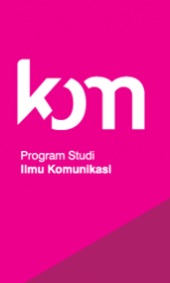 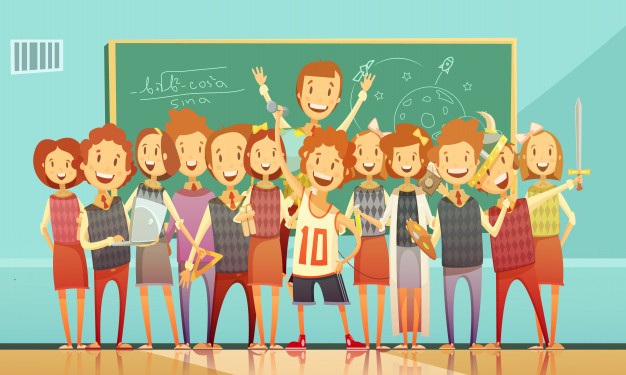 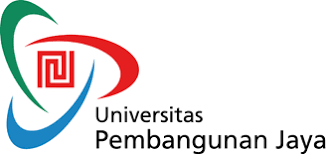 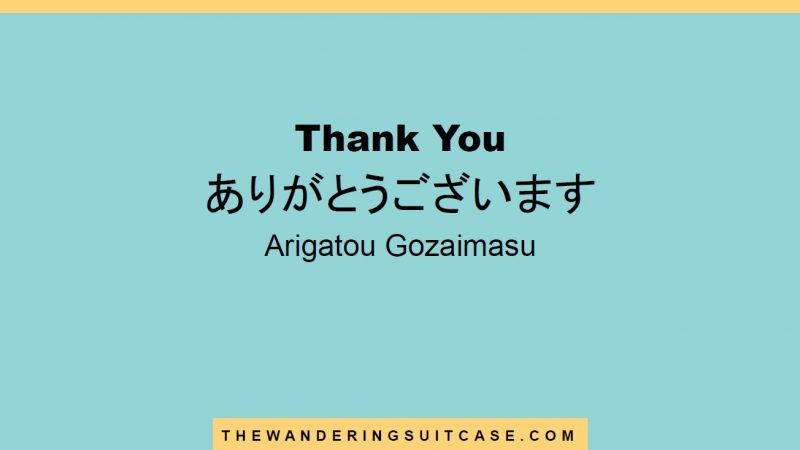